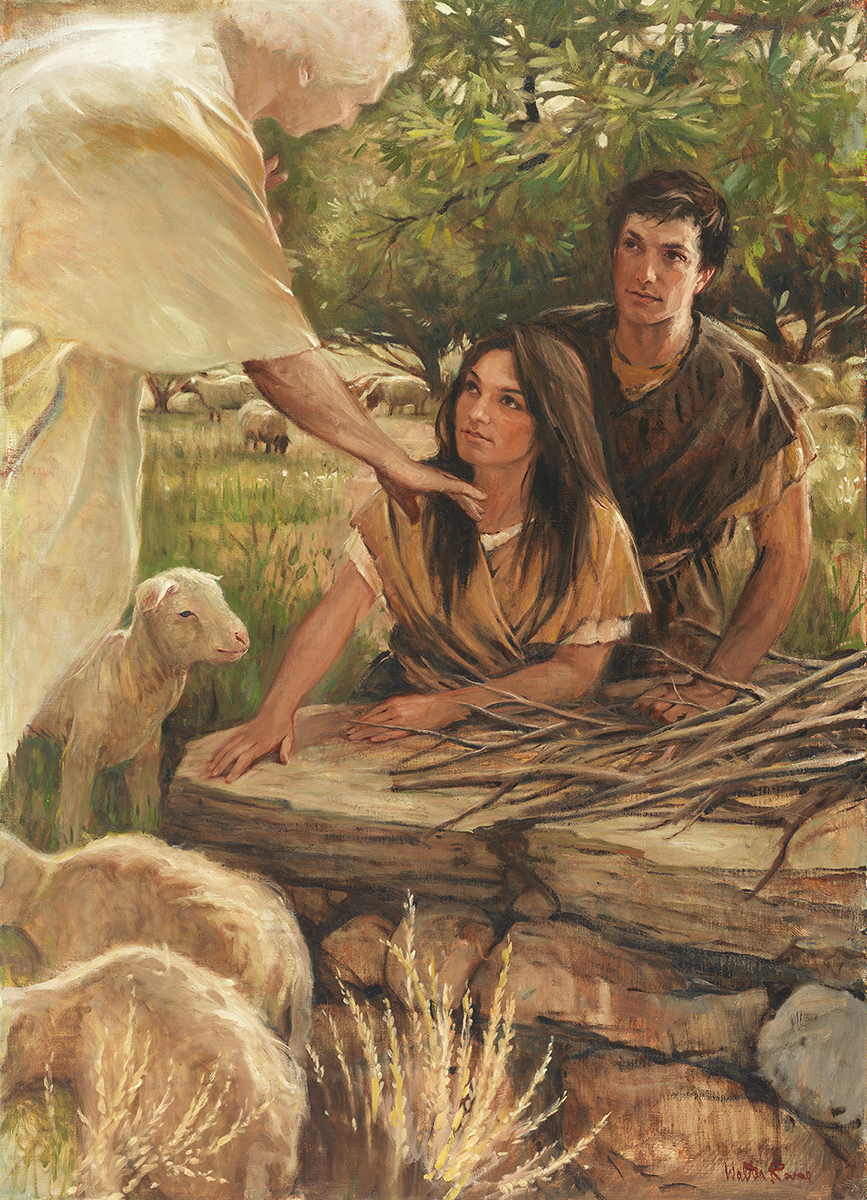 SEMINARY
New Testament
LESSON 6
Matthew 1-2
LESSON 6
Matthew 1:1-17
“The genealogy of Jesus”
LESSON 6
Matthew 1:16
And Jacob begat Joseph the husband of Mary, of whom was born Jesus, who is called Christ.
What was Jesus Christ anointed or chosen to do?
LESSON 6
Matthew 1:18-25
“An angel declares Jesus’s divine 
parentage to Joseph”
LESSON 6
Matthew 1:18-19
18 ¶ Now the birth of Jesus Christ was on this wise: When as his mother Mary was espoused to Joseph, before they came together, she was found with child of the Holy Ghost.
19 Then Joseph her husband, being a just man, and not willing to make her a publick example, was minded to put her away privily.
What did Joseph intend to do when he learned that Mary was pregnant?
What does this verse teach us about Joseph’s character?
Matthew 1:20
But while he thought on these things, behold, the angel of the Lord appeared unto him in a dream, saying, Joseph, thou son of David, fear not to take unto thee Mary thy wife: for that which is conceived in her is of the Holy Ghost.
Why did the angel tell Joseph not to be afraid to proceed with his marriage to Mary?
LESSON 6
Elder Bruce R. McConkie of the Quorum of the Twelve Apostles:
“Just as Jesus is literally the Son of Mary, so he is the personal and literal offspring of God the Eternal Father. … Matthew’s statement, ‘she was found with child of the Holy Ghost,’ properly translated should say, ‘she was found with child by the power of the Holy Ghost.’ (Matt. 1:18.) … Alma perfectly describes our Lord’s conception and birth by prophesying: Christ ‘shall be born of Mary, … she being a virgin, a precious and chosen vessel, who shall be overshadowed and conceive by the power of the Holy Ghost, and bring forth a son, yea, even the Son of God.’ (Alma 7:10.)” (Doctrinal New Testament Commentary, 3 vols. [1965–73], 1:82).
What do we learn about Jesus’s parentage from these teachings?
Jesus Christ is the divine Son of Heavenly Father and Mary.
LESSON 6
Elder James E. Talmage of the Quorum of the Twelve Apostles.
“That Child to be born of Mary was begotten of Elohim, the Eternal Father. … In His nature would be combined the powers of Godhood with the capacity and possibilities of mortality. … The Child Jesus was to inherit the physical, mental, and spiritual traits, tendencies, and powers that characterized His parents﻿—one immortal and glorified﻿—God, the other human﻿—woman” (Jesus the Christ, 3rd ed. [1916], 81).
What traits did Jesus inherit from His Father? What traits did He inherit from His mother?
LESSON 6
Matthew 2:1-12
“The Wise Men are directed 
to Jesus”
LESSON 6
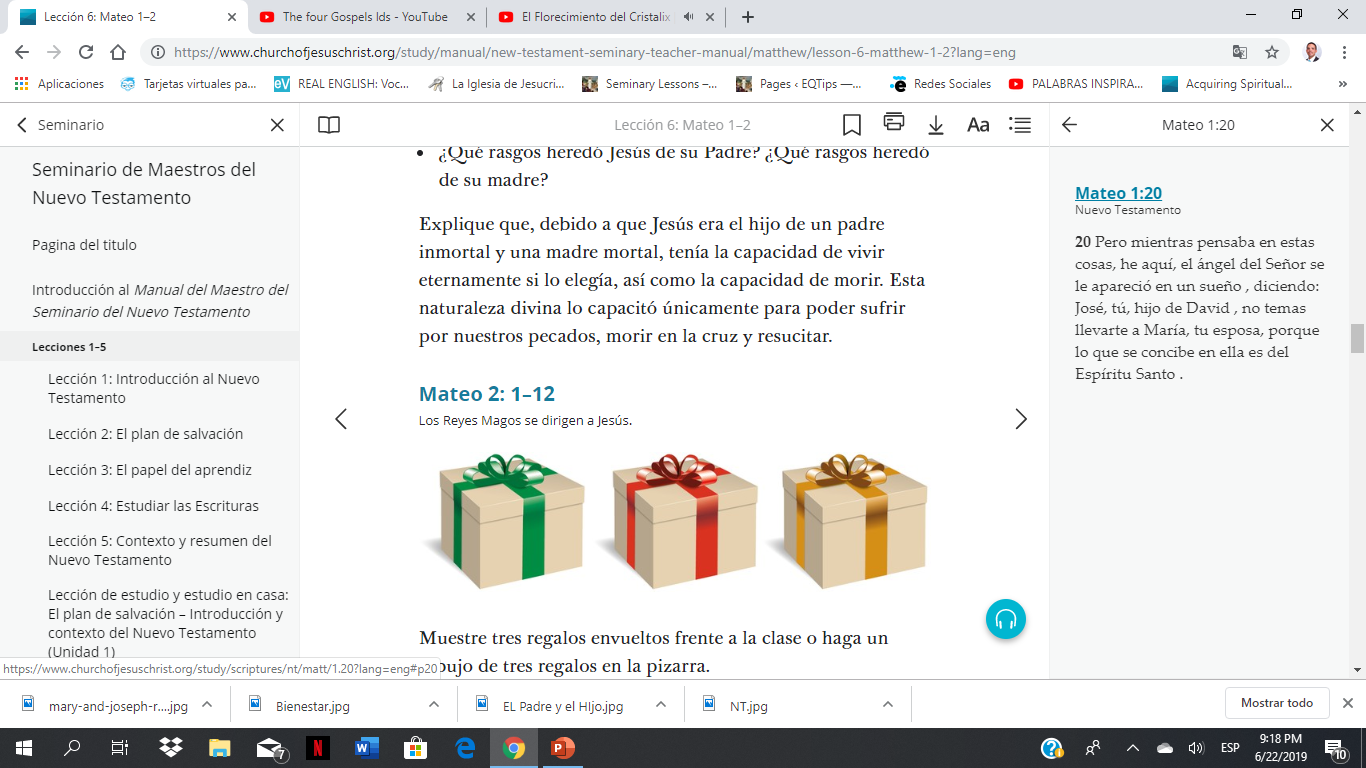 Who brought gifts to the Savior after He was born?
LESSON 6
Matthew 2:1-12
1 Now when Jesus was born in Bethlehem of Judæa in the days of Herod the king, behold, there came wise men from the east to Jerusalem,
2 Saying, Where is he that is born King of the Jews? for we have seen his star in the east, and are come to worship him.
3 When Herod the king had heard these things, he was troubled, and all Jerusalem with him.
4 And when he had gathered all the chief priests and scribes of the people together, he demanded of them where Christ should be born.
5 And they said unto him, In Bethlehem of Judæa: for thus it is written by the prophet,
6 And thou Bethlehem, in the land of Juda, art not the least among the princes of Juda: for out of thee shall come a Governor, that shall rule my people Israel.
7 Then Herod, when he had privily called the wise men, inquired of them diligently what time the star appeared.
8 And he sent them to Bethlehem, and said, Go and search diligently for the young child; and when ye have found him, bring me word again, that I may come and worship him also.
9 When they had heard the king, they departed; and, lo, the star, which they saw in the east, went before them, till it came and stood over where the young child was.
10 When they saw the star, they rejoiced with exceeding great joy.
11 ¶ And when they were come into the house, they saw the young child with Mary his mother, and fell down, and worshipped him: and when they had opened their treasures, they presented unto him gifts; gold, and frankincense, and myrrh.
12 And being warned of God in a dream that they should not return to Herod, they departed into their own country another way.
How did the Wise Men know where to find the Messiah?
What can we learn from the example of the Wise Men seeking the Savior?
How can we diligently seek the Savior?
LESSON 6
Elder D. Todd Christofferson of the Quorum of the Twelve Apostles:
“In ancient times when people wanted to worship the Lord and seek His blessings, they often brought a gift. …
“Is there something in you or in your life that is impure or unworthy? When you get rid of it, that is a gift to the Savior. Is there a good habit or quality that is lacking in your life? When you adopt it and make it part of your character, you are giving a gift to the Lord. Sometimes this is hard to do, but would your gifts of repentance and obedience be worthy gifts if they cost you nothing?” (“When Thou Art Converted,” Ensign or Liahona, May 2004, 12).
What can we offer as meaningful gifts to the Savior?
LESSON 6
Matthew 2:13-23
“Joseph, Mary, and Jesus escape 
to Egypt”
LESSON 6
Matthew 2:13-14
13 And when they were departed, behold, the angel of the Lord appeareth to Joseph in a dream, saying, Arise, and take the young child and his mother, and flee into Egypt, and be thou there until I bring thee word: for Herod will seek the young child to destroy him.
14 When he arose, he took the young child and his mother by night, and departed into Egypt:
Where did Joseph take Mary and Jesus?
How did Joseph’s sensitivity to spiritual things bless others’ lives?
What principle can we learn from Joseph?
If we are sensitive to the Spirit, we can receive revelation and guidance.
LESSON 6